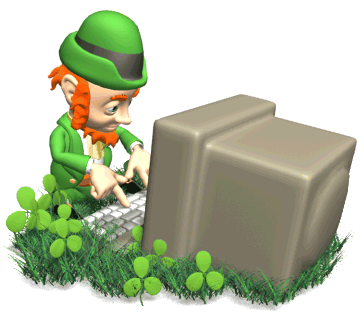 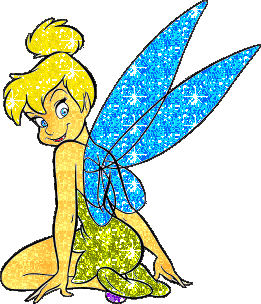 75%
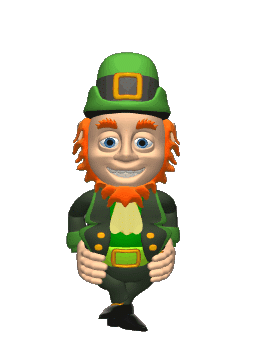 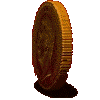 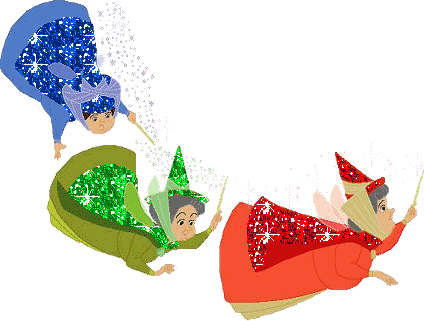 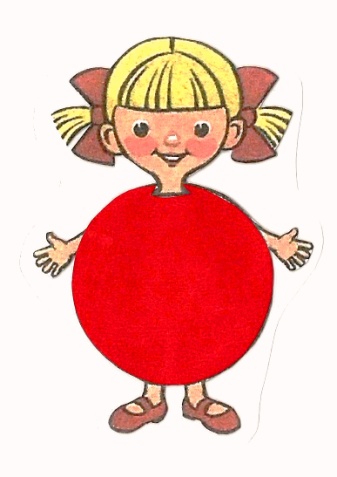 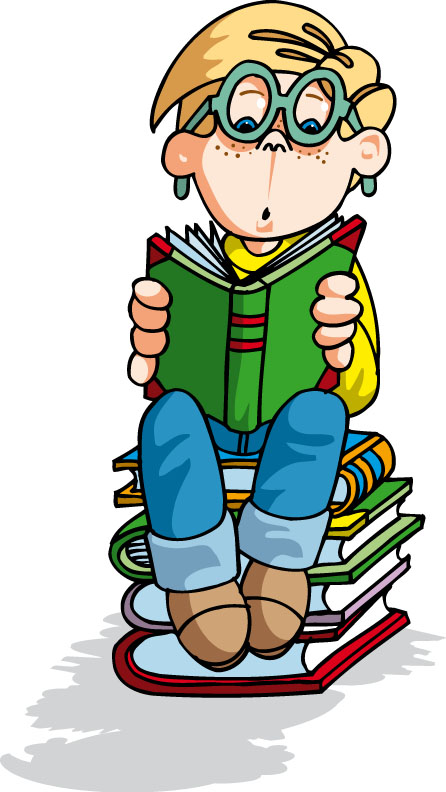 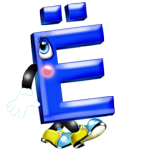 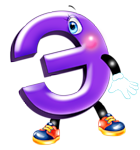 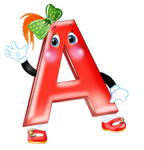 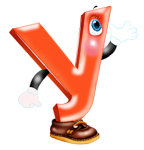 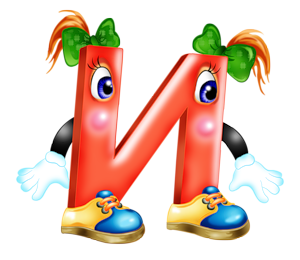 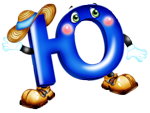 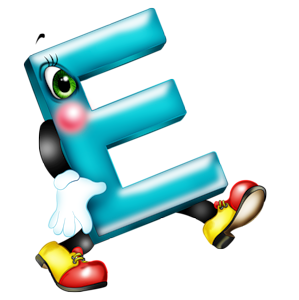 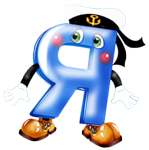 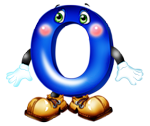 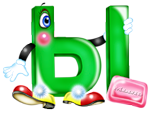 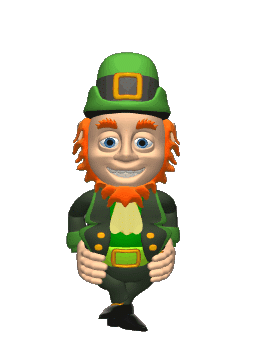 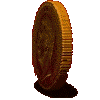 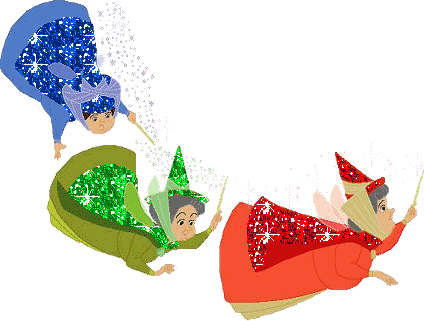 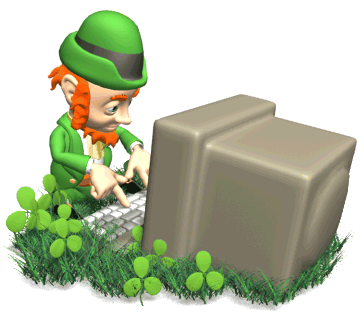 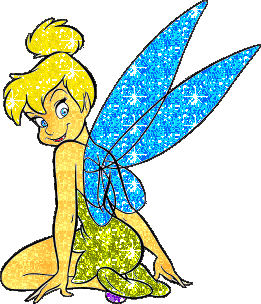 50%
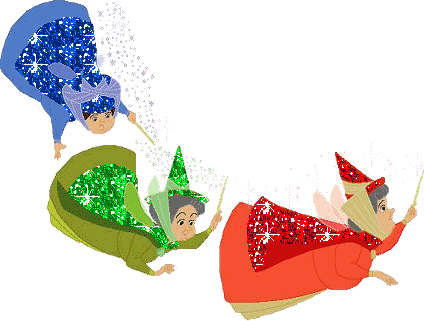 3 уровень
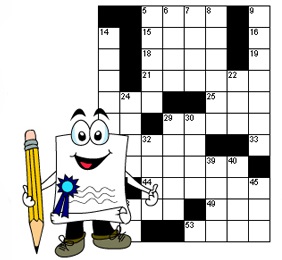 кроссворд
кроссворд
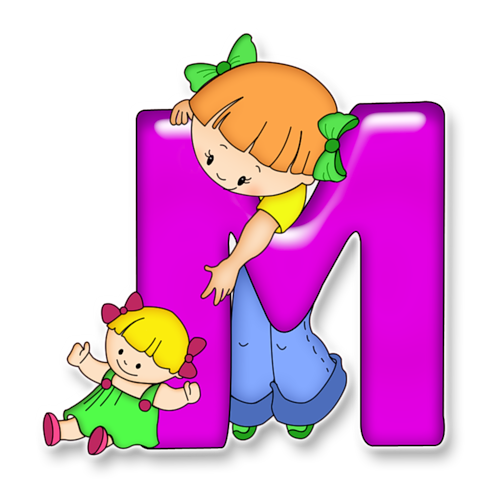 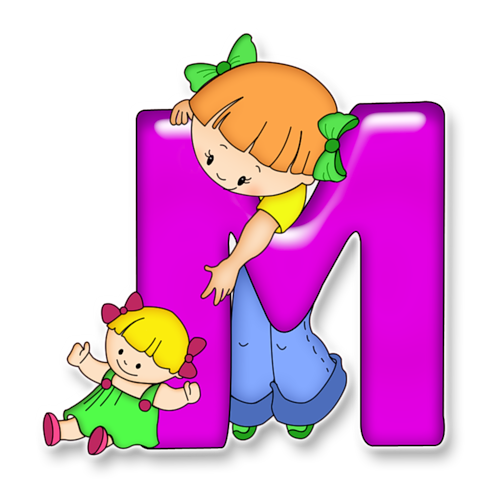 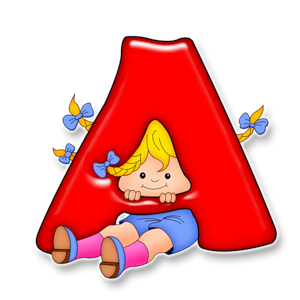 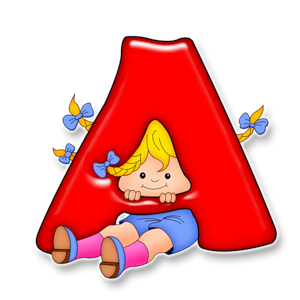 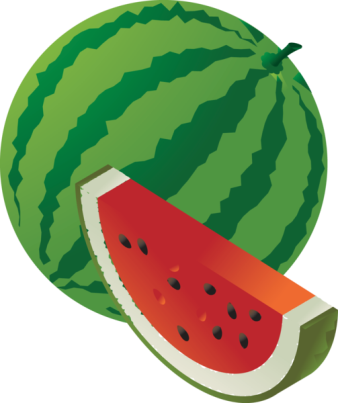 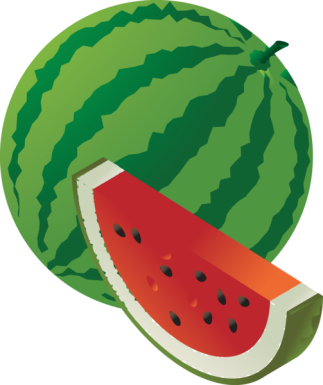 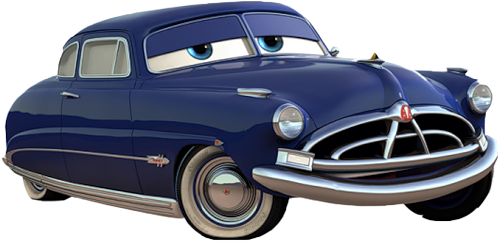 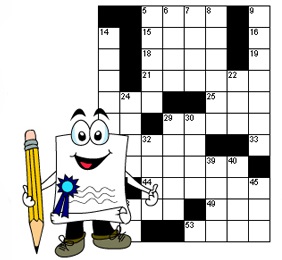 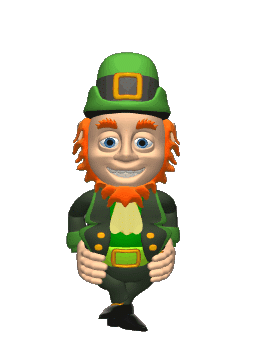 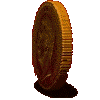 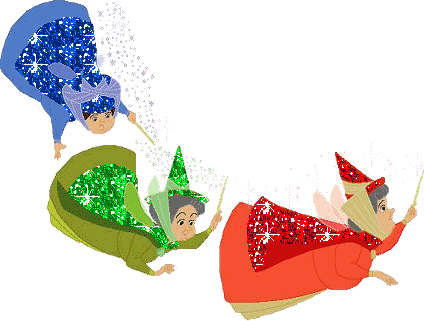 кроссворд
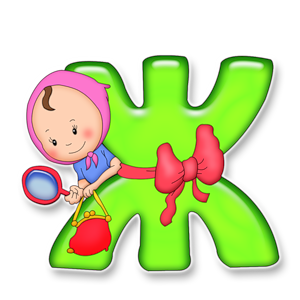 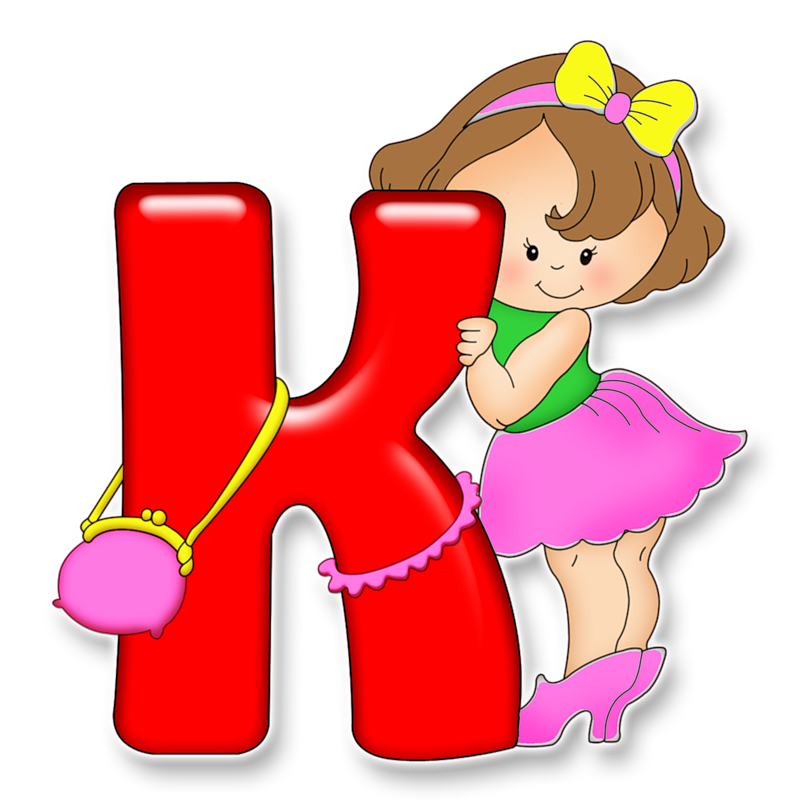 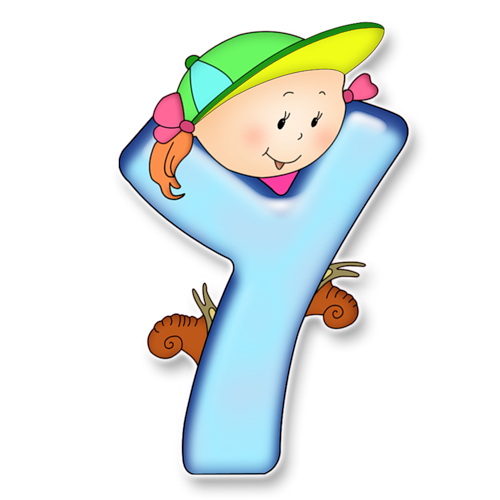 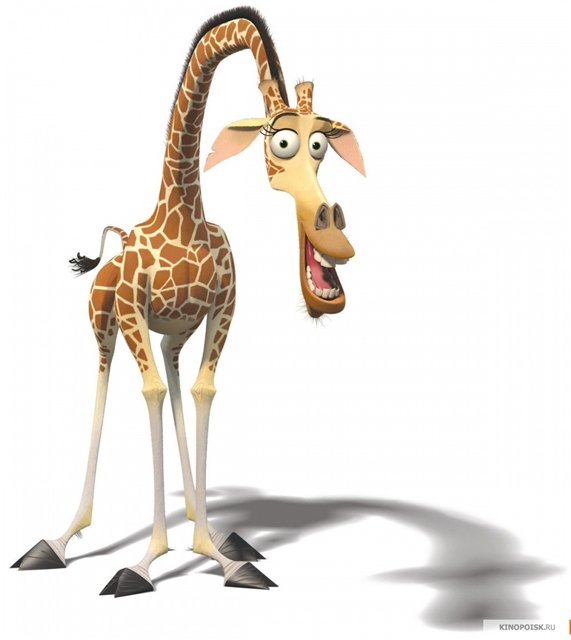 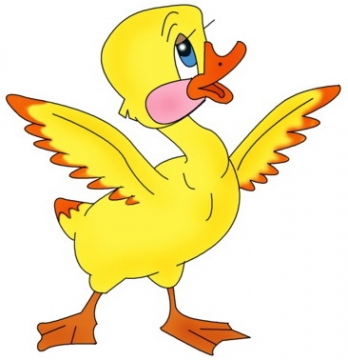 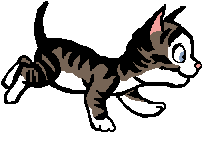 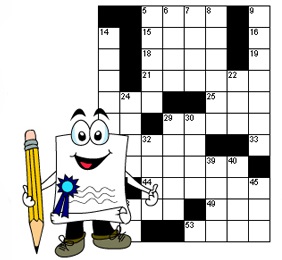 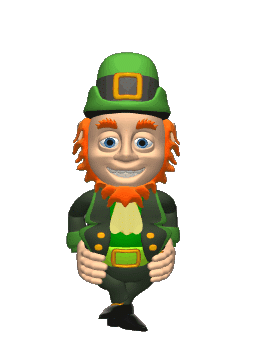 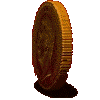 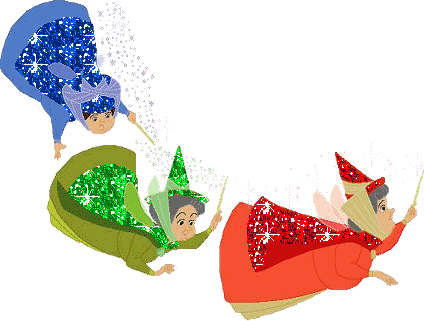